КВН   на тему:«Животный мир. Путешествие по карте нашего края»
Игровая экология 1-2 класс
Приветствие команд
Команда 1                                                         Команда 2
     «Мы-ученики,                                                     «Раз, два, три, четыре, 
      любим животных от души»                                   пять, любим всех 
                                                                                             зверей подряд»
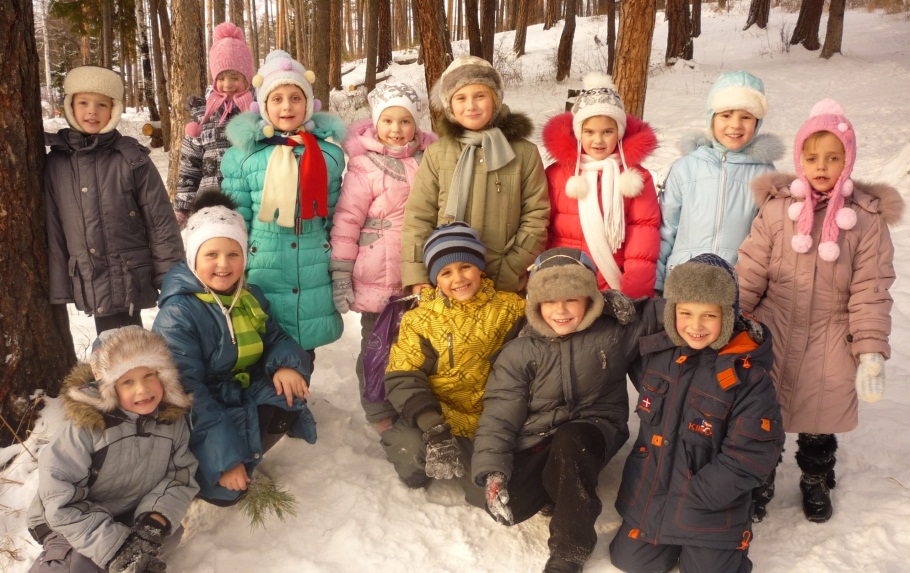 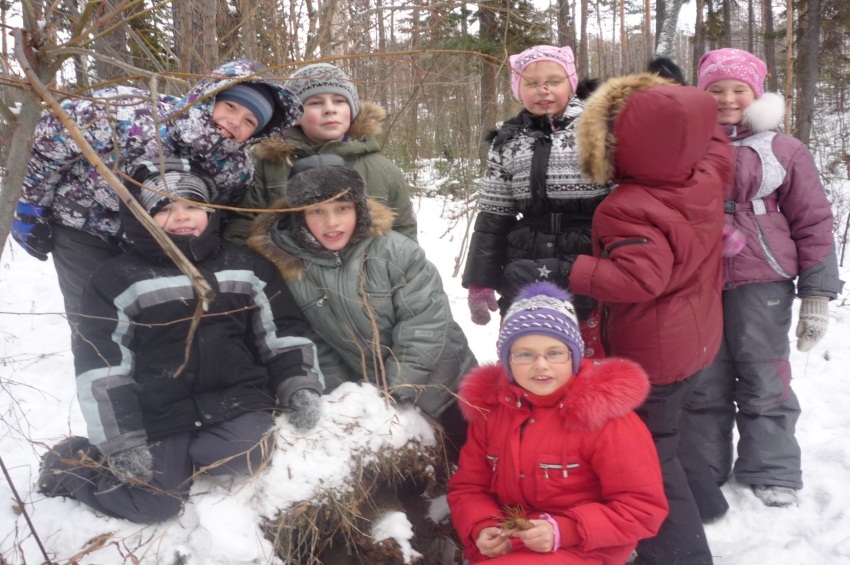 Загадки о животных
1. Не портной, а всю жизнь с иголками ходит. 
1. Под соснами, под елками лежит мешок с иголками. 
2. По веткам скачет, да не птица, рыжая, да не лисица. 
2. А кто в дупле живет в тепле?  
3. Всю ночь летает, мышей добывает,  
        а станет светло – спать летит в дупло. 
3. Зимой спит, летом – ульи ворошит.
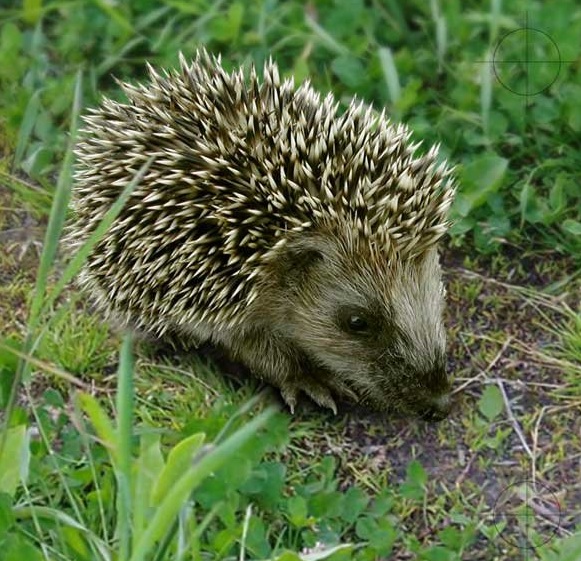 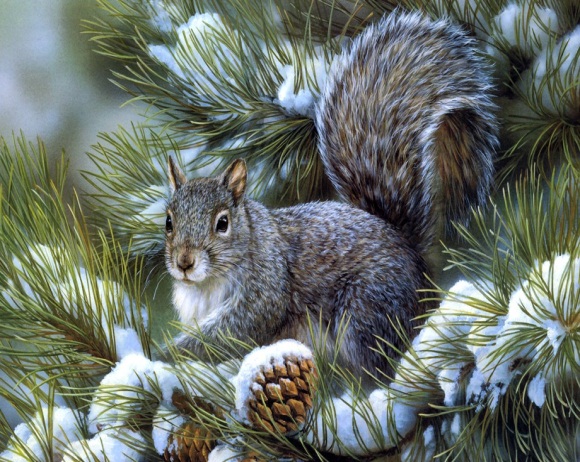 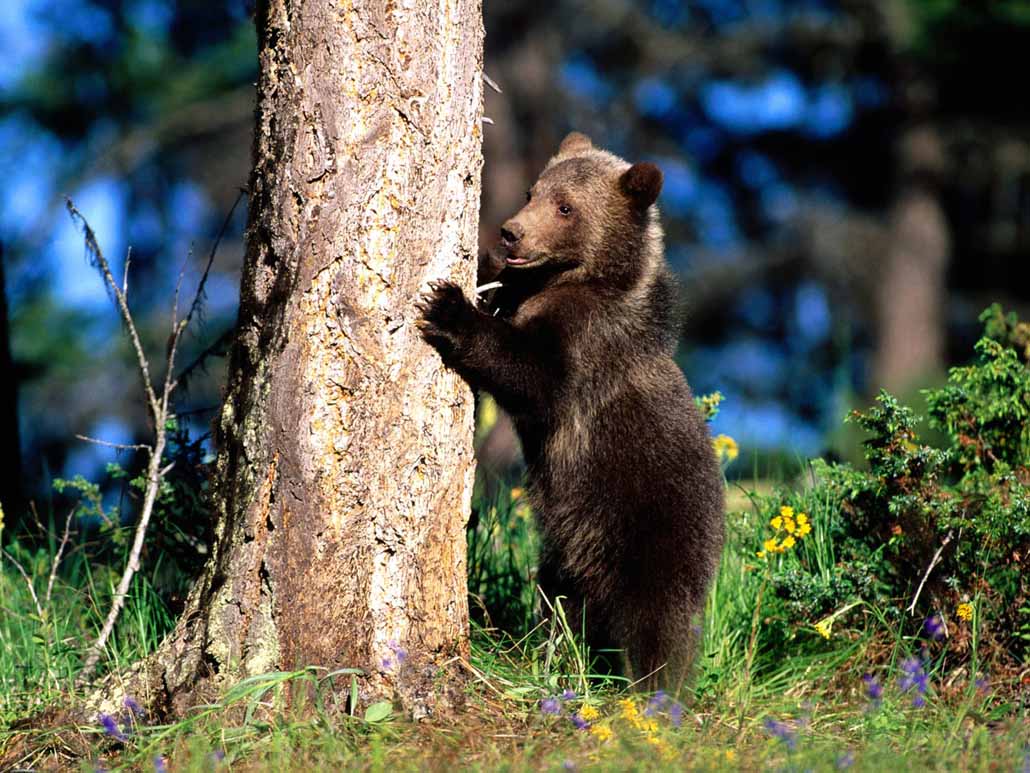 Загадки о животных
4. Кто осенью холодной ходит злой, голодный?
4. Хвост пушистый, мех золотистый. В лесу живет, в деревне кур крадет. 
5. Трав копытами касаясь, ходит по лесу красавец, ходит смело и легко, рога раскинув широко. 
5. По полю скачет, ушки прячет, встанет столбом, ушки торчком.
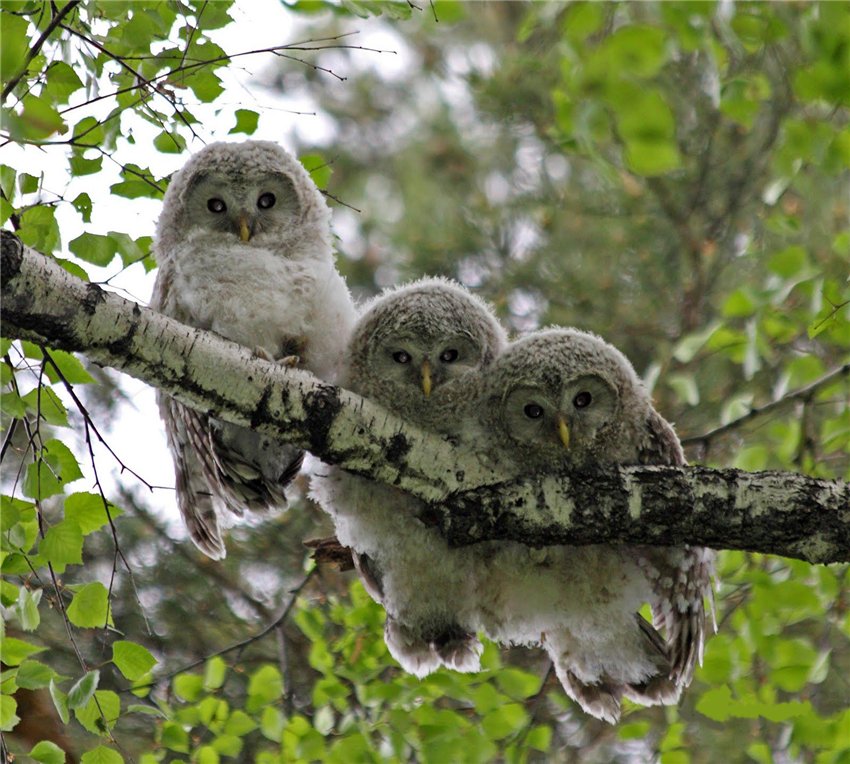 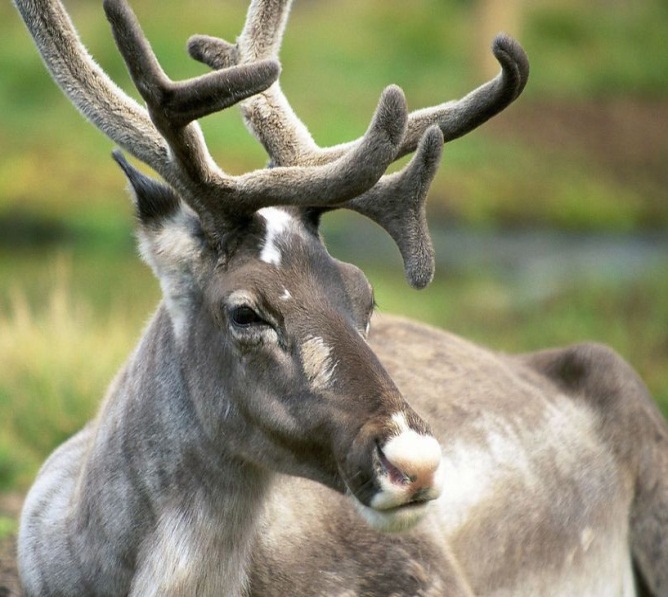 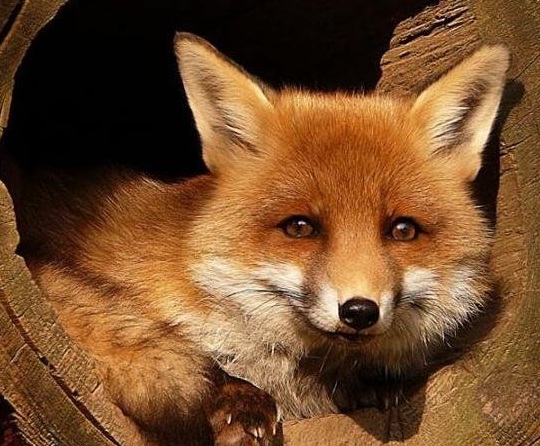 «Угадай чей хвост?»
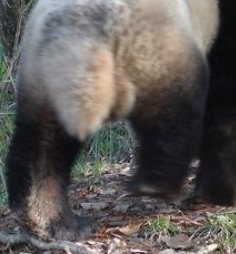 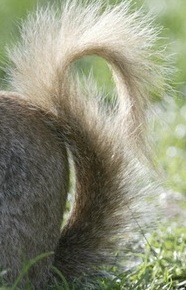 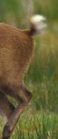 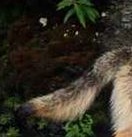 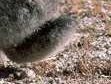 Конкурс «Эмпатия»
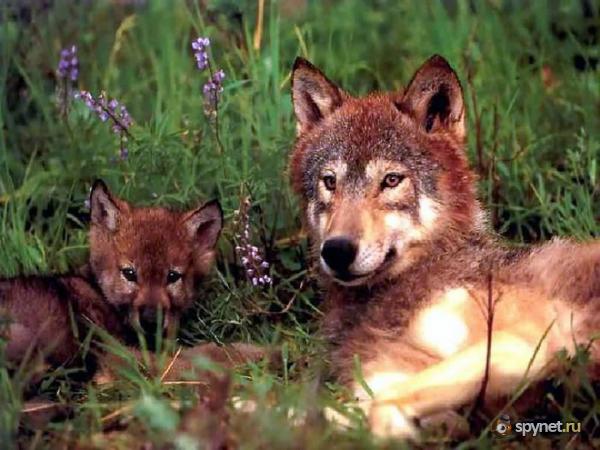 Задание для 1 команды: изобрази  животных
А) По походке - лиса, волк, медведь, заяц; 
Б) По рогам - лось, олень.
Задание для 2 команды: изобрази  животных 
В) По прыжкам – белка, заяц; 
Г) По звукоподражанию – волк, медведь, лисица.
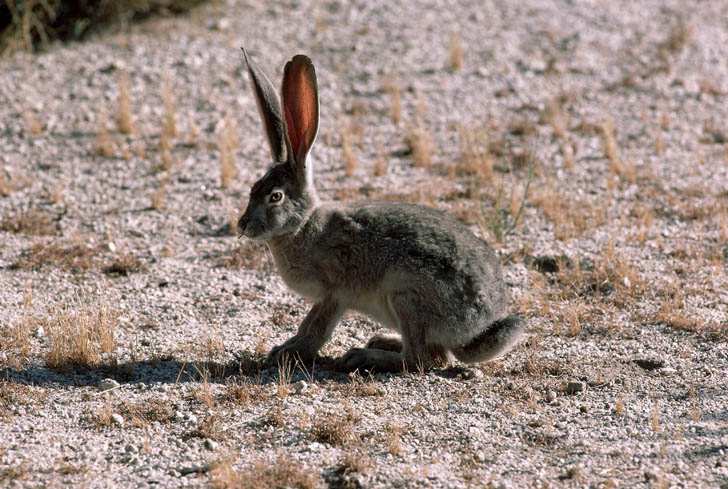 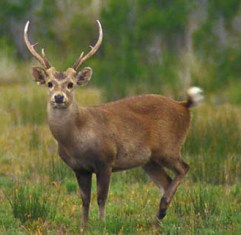 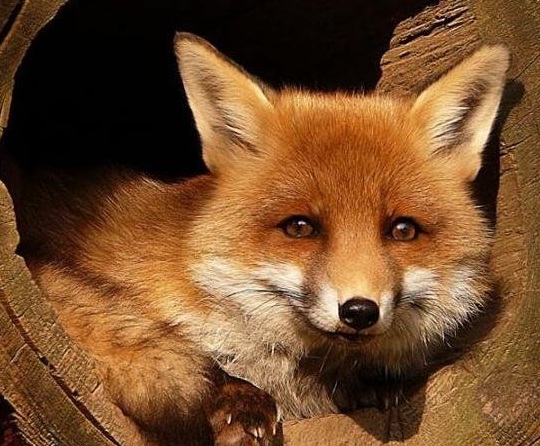 Назови признаки животных «Какой? Какая?»
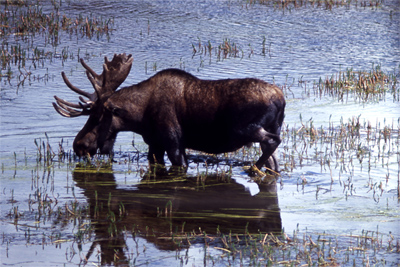 лиса – ?
Заяц - ?
медведь - ?
белка - ?
волк - ?
лось - ?
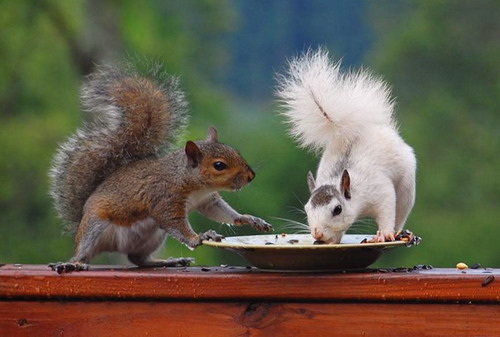 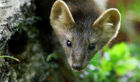 Физминутка «Есть у каждого свой дом»
У лисы в лесу глухом есть нора - надежный дом. (Дети загибают пальцы на обеих руках по одному на каждое двустишие) 
 Не страшны зимой метели белочке в дупле на ели. 
 Под кустами еж колючий нагребает листья в кучу. 
 Из ветвей, корней, коры хатки делают бобры. 
 Спит в берлоге косолапый,  до весны сосет он лапу. 
 Есть у каждого свой дом, всем тепло, уютно в нем. (Удары ладонями и кулачками поочередно).
Задание «Одень меня»
У вас на столе изображения птиц (дятел, снегирь) их нужно верно раскрасить. По завершении задания по слайду сверяем,  верно ли команды раскрасили птиц.
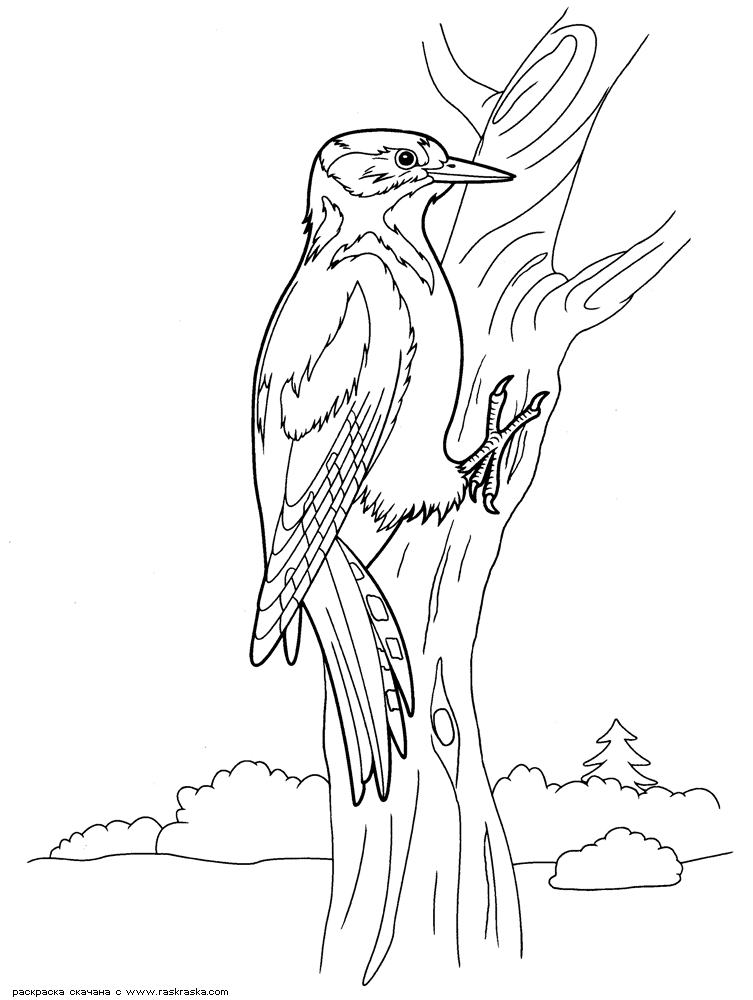 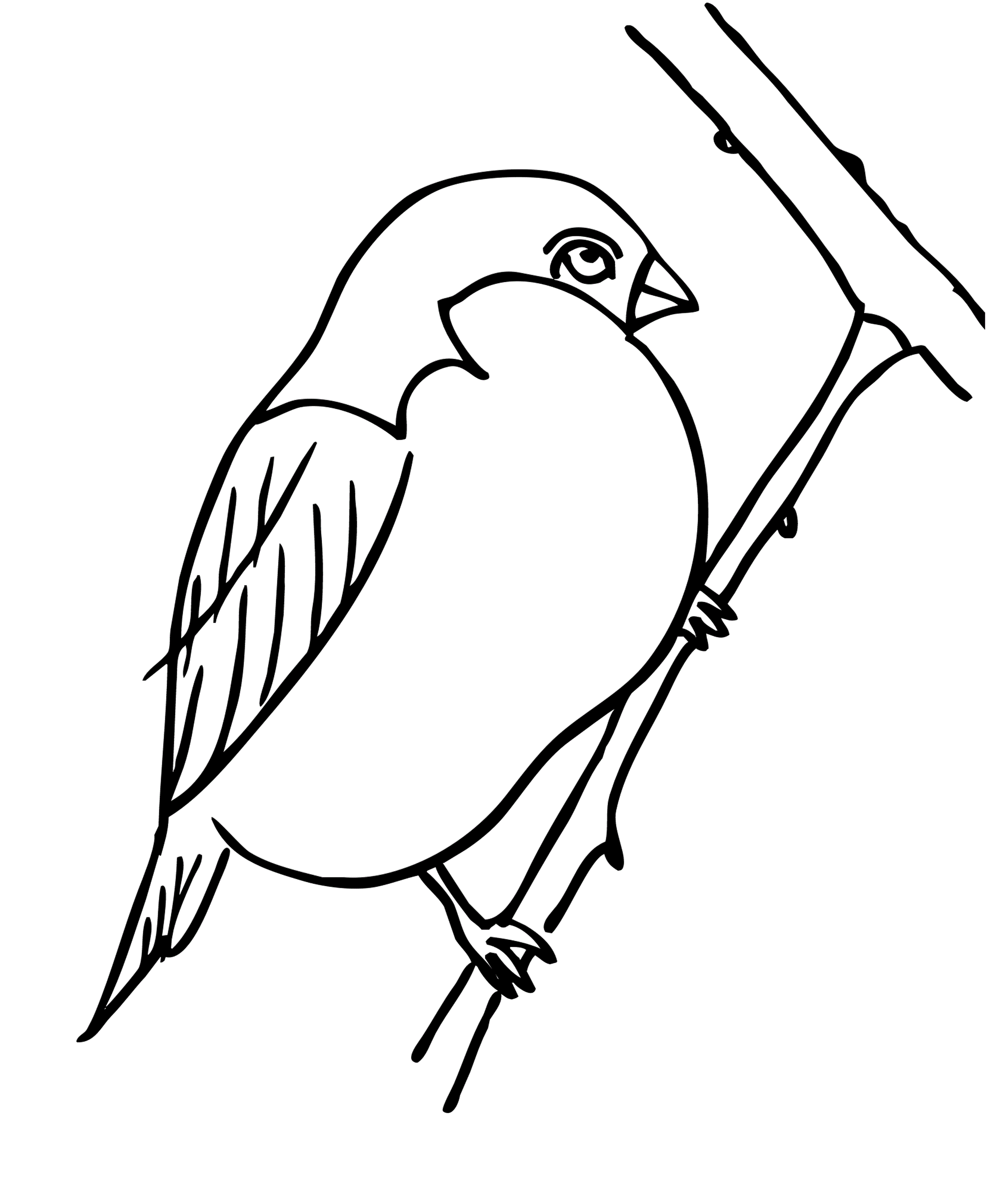 А что Вы можете рассказать про этих птиц?
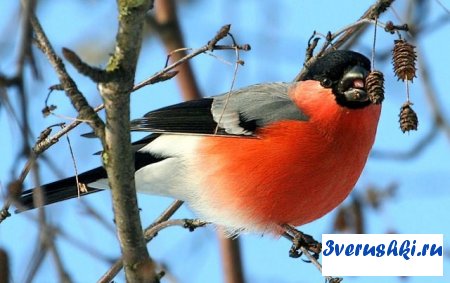 Какие сказки о животных Вы знаете?
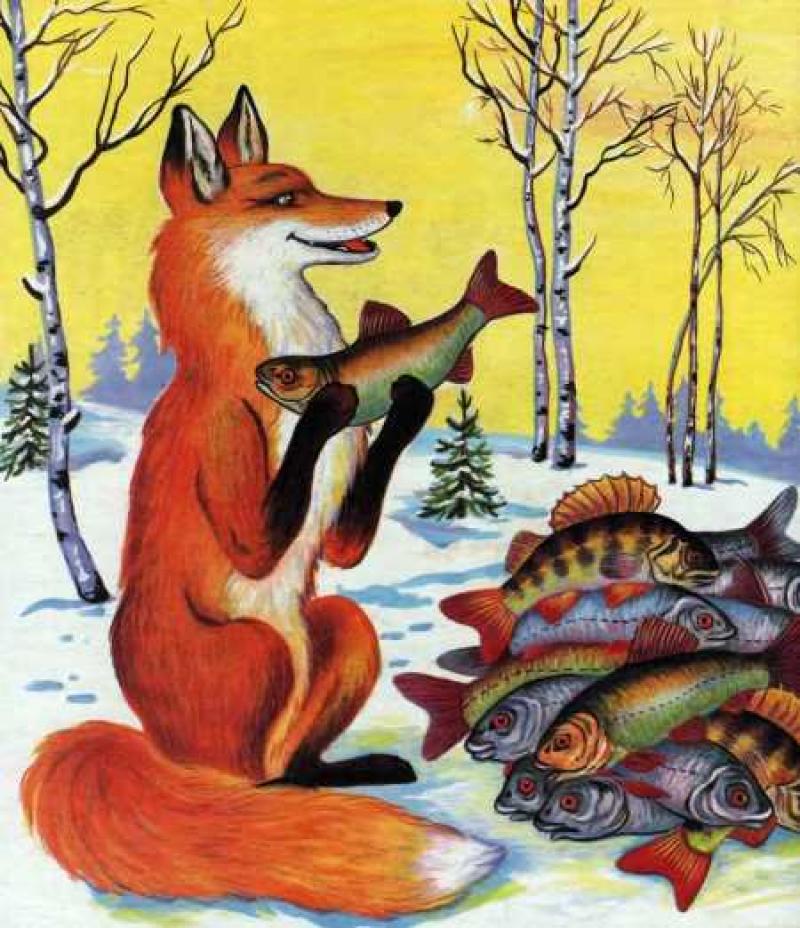 Назови маму…
Медвежонок – у …? 
Лисенок – у…?
Зайчонок – у…?
Ежонок – у…?
Волчонок – у…?
Лосенок – у…?
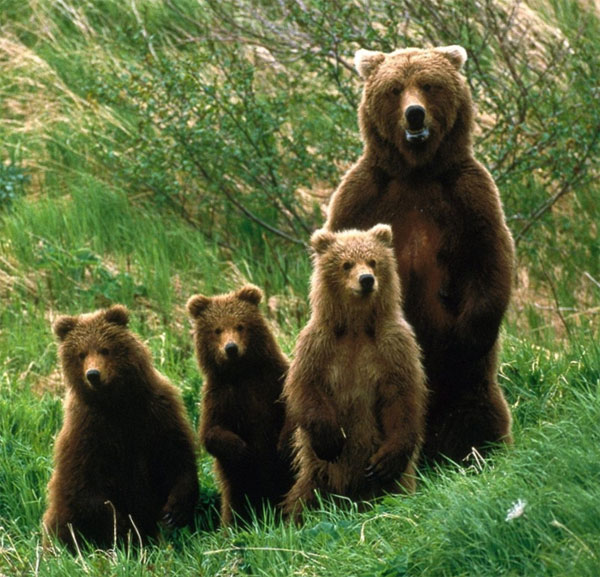 Конкурс капитанов
1. Чем отличаются дикие животные от 
         домашних животных? 
2. Как человек заботится о диких животных? 
3. Какую пользу приносят дикие животные? 
4. Какие повадки диких животных вы знаете? 
5. Где живут дикие животные? 
6. Как приспосабливаются животные к
         жизни в зимнее время?
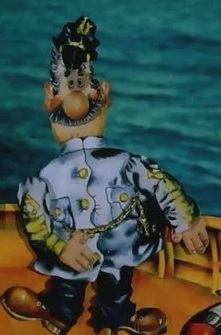 Итоги КВН. Награждение.
Рекомендация художественной литературы  для чтения:1. Д. Зуев: «Тайны леса», «Волки», «В июль катилось лето»;2. Г. Скребицкий: «Белка», «Заяц», «Ёж»;3. И. Соколов – Микитов: «Медвежья семья», «Лоси»;4. А. Клыков: «Лисица».
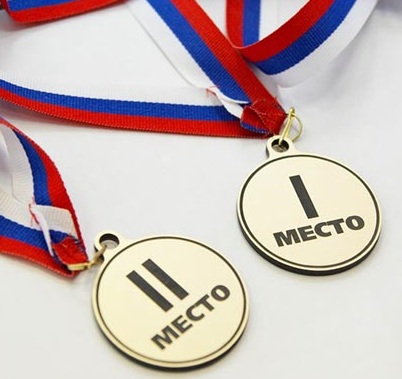 Просмотр мультфильма